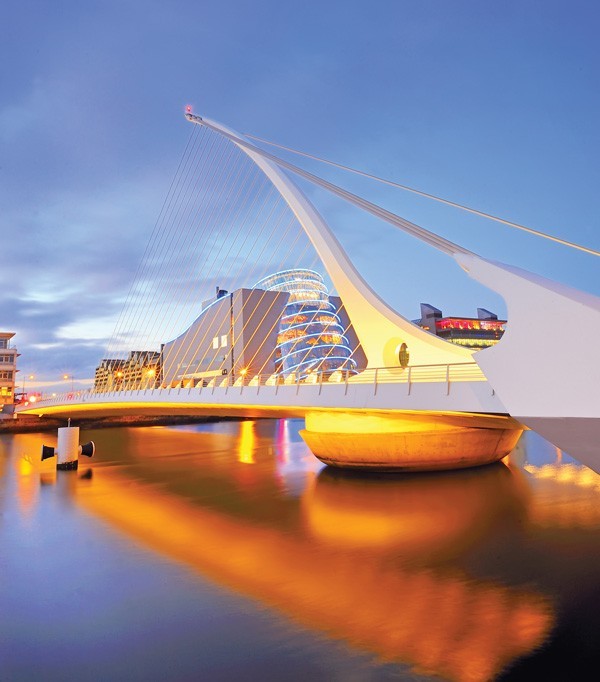 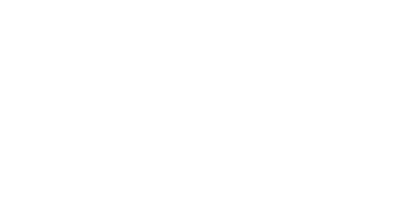 QUARTERLY
www.dublineconomy.ie
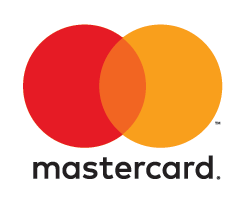 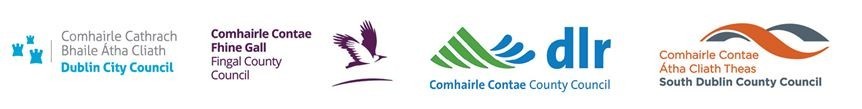 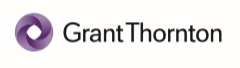 Highlights – June 2025
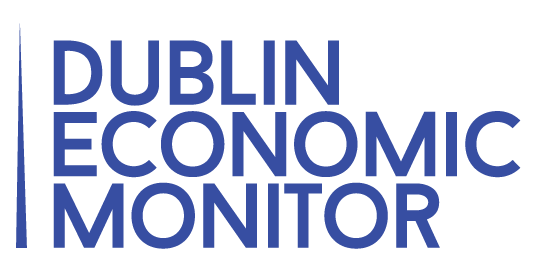 DEM Dashboard 
 Dublin Economic Indicators
 S&P Global PMI
 Economic Scorecard


More information at www.dublineconomy.ie
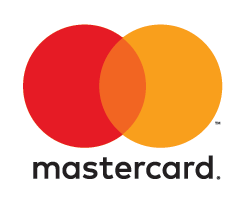 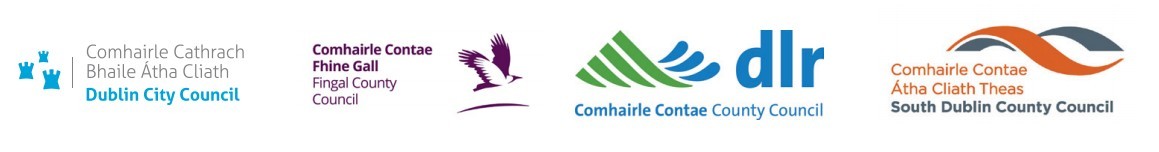 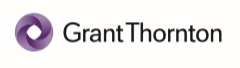 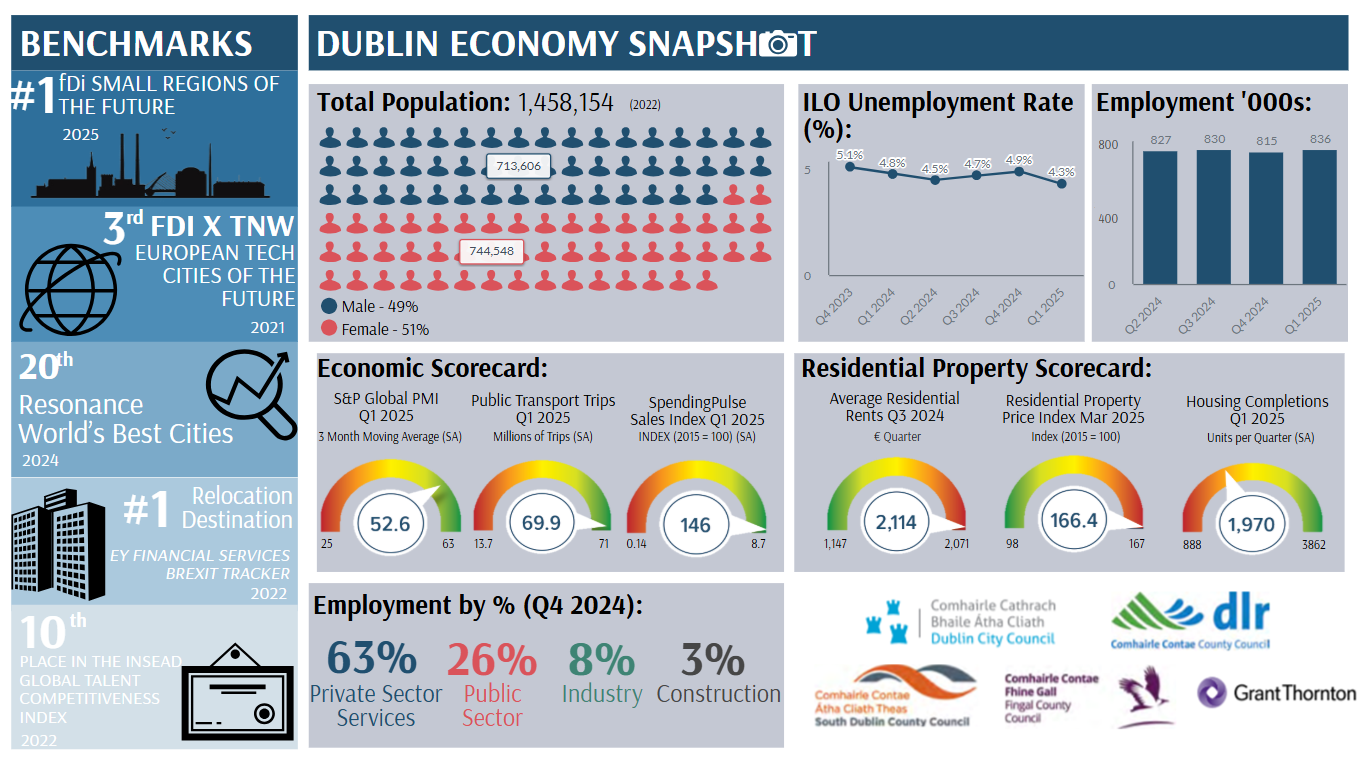 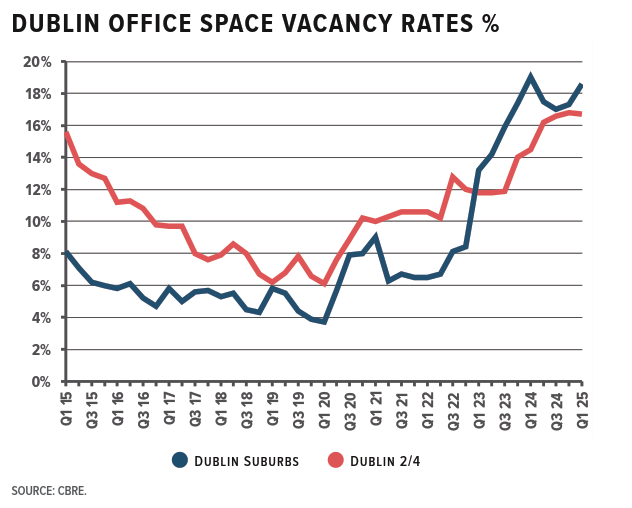 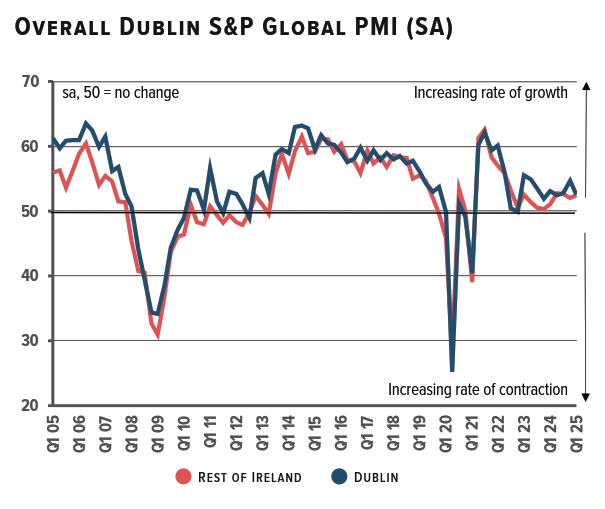 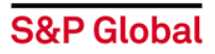 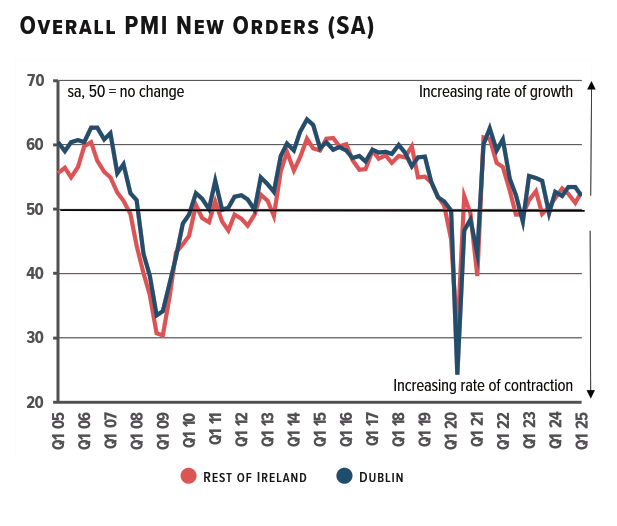 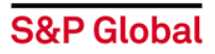 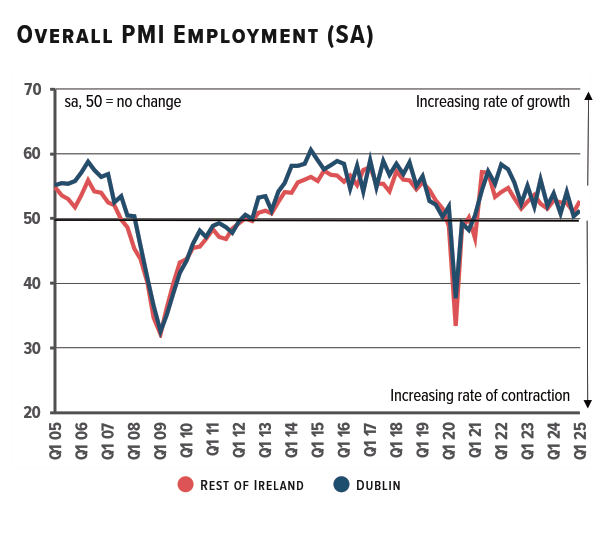 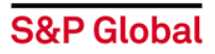 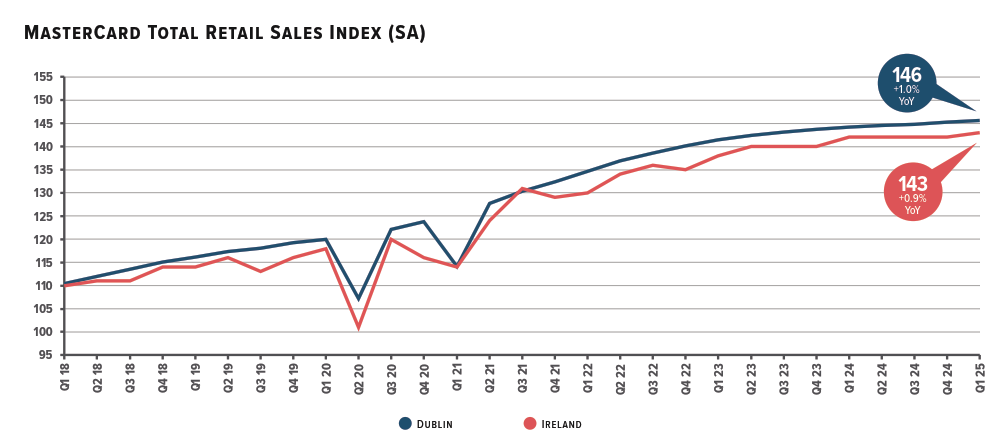 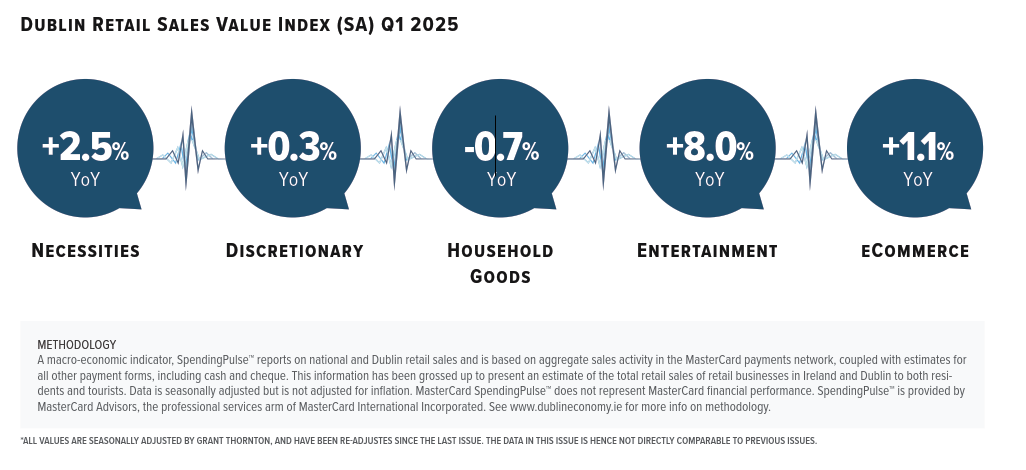 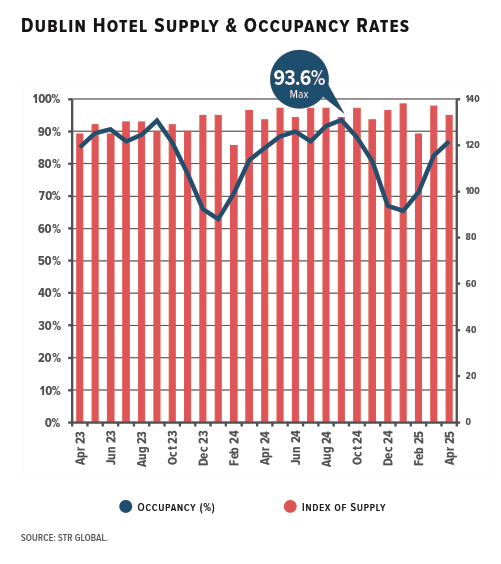 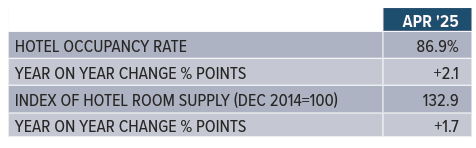 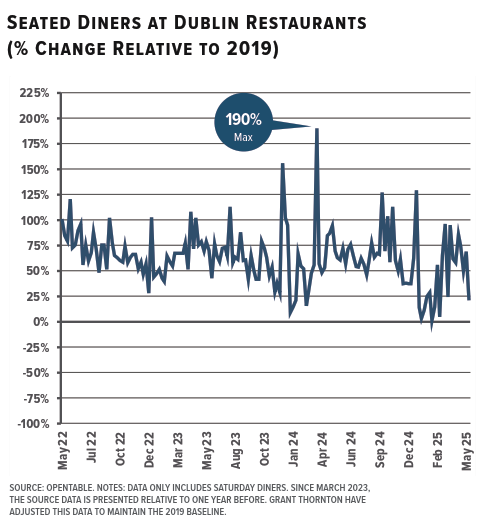 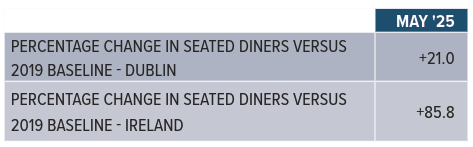 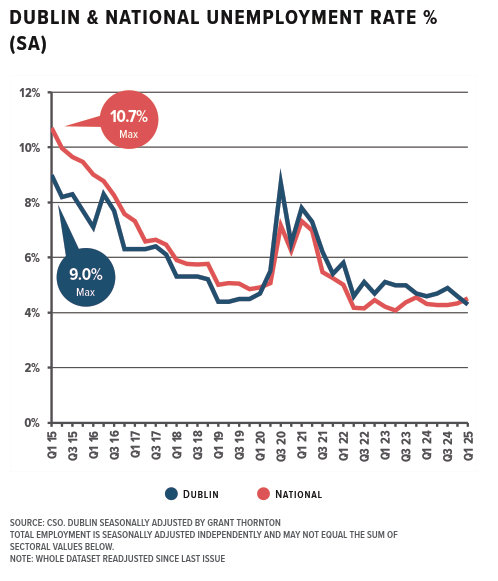 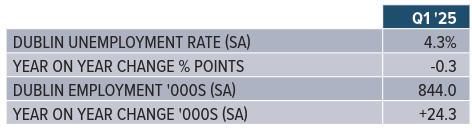 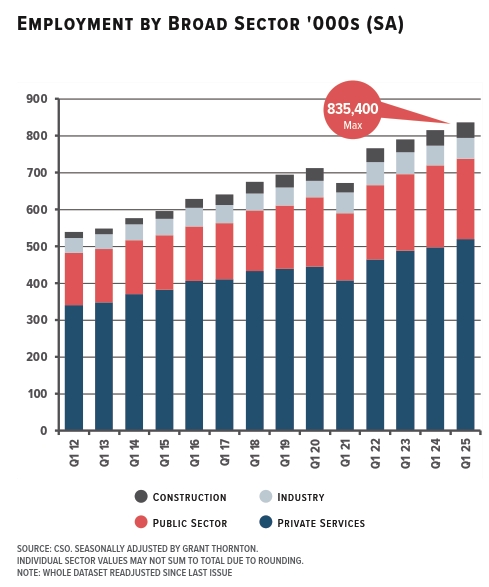 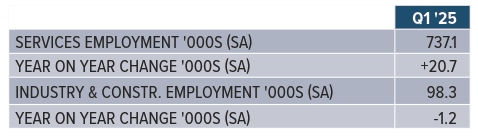 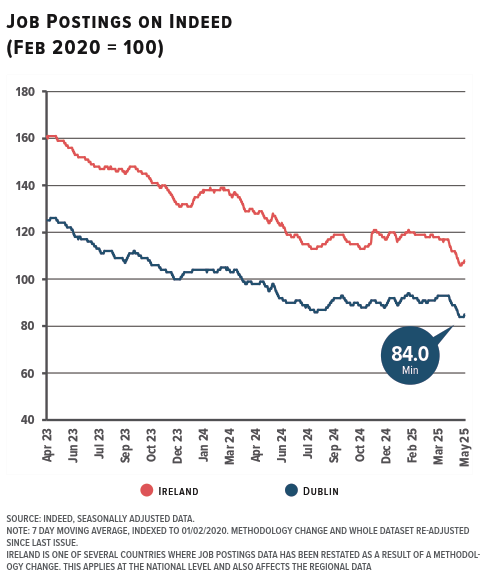 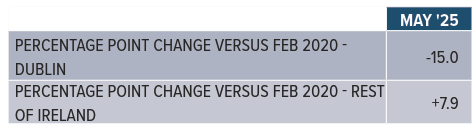 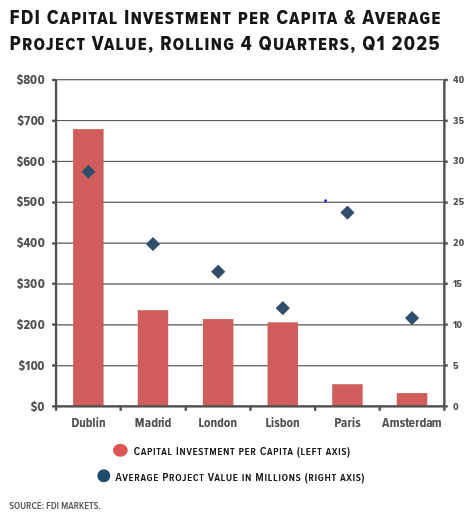 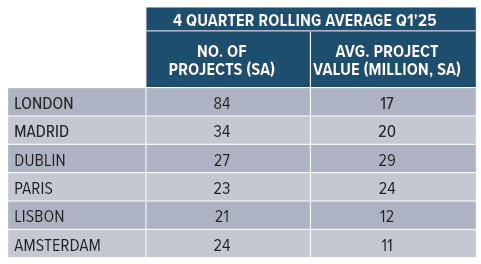 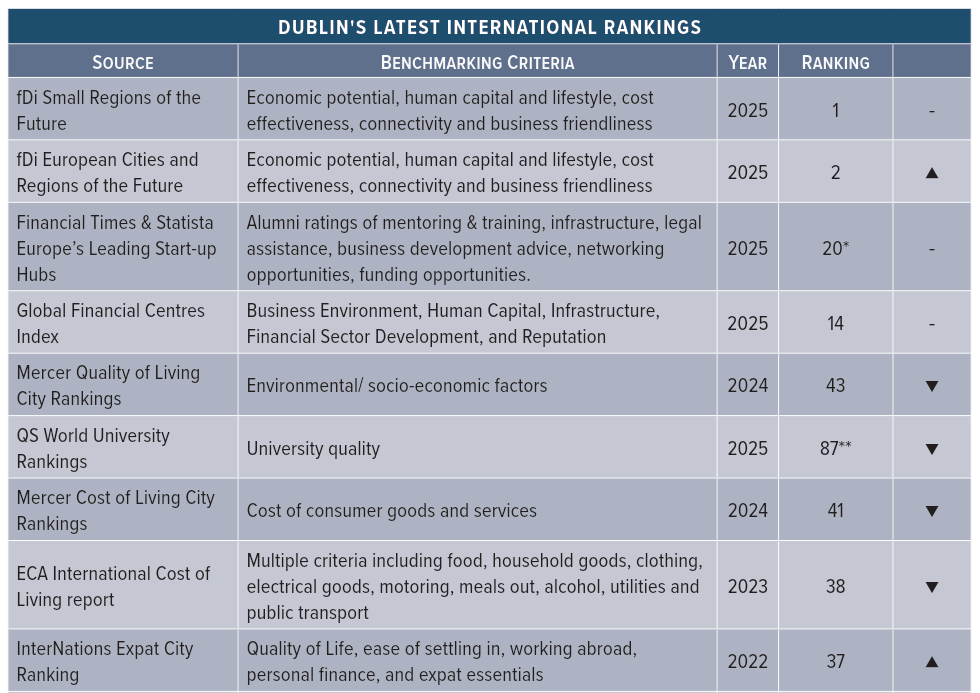 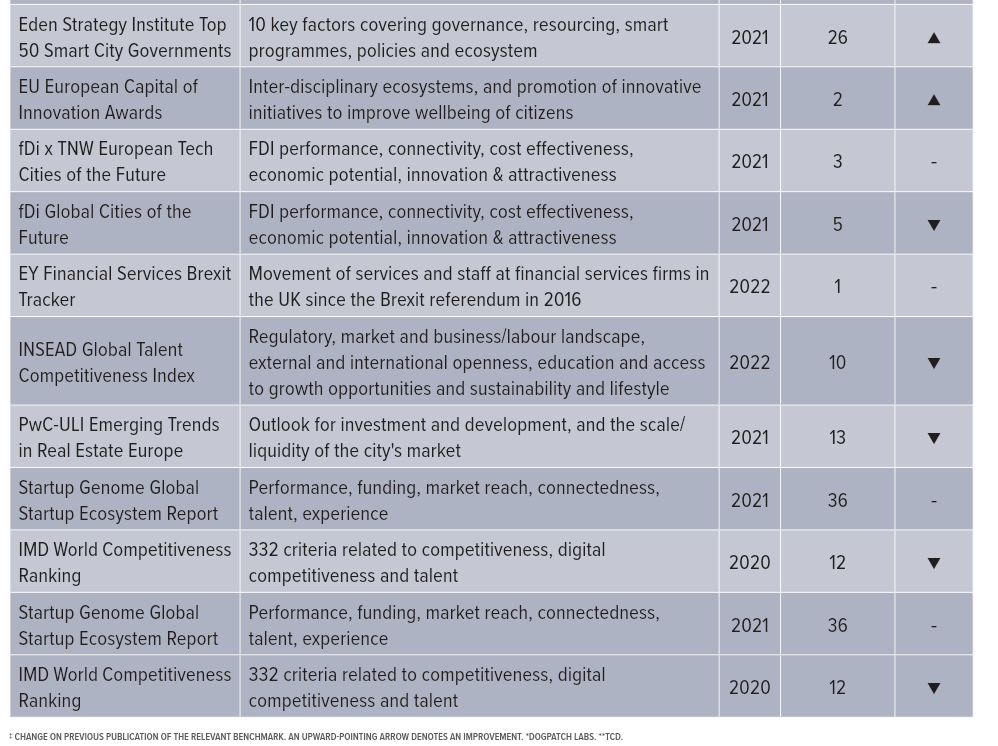 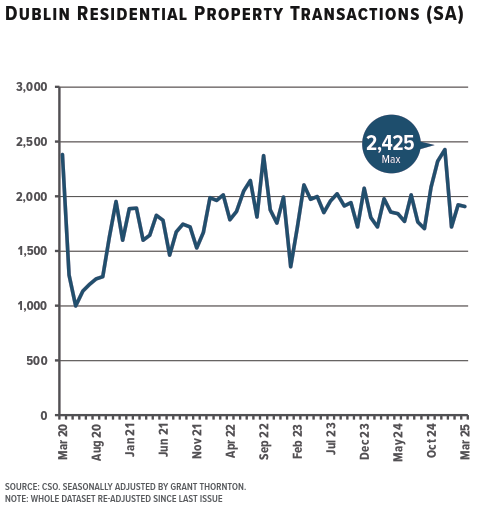 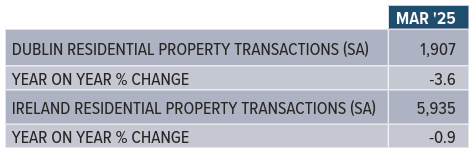 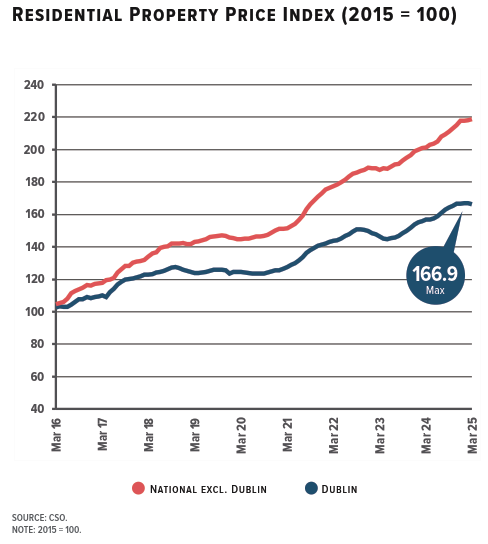 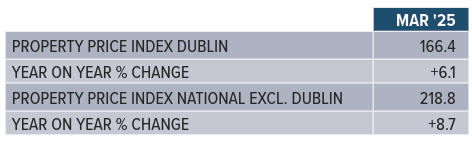 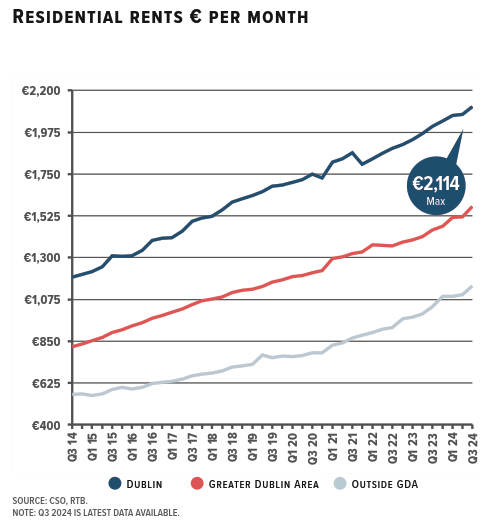 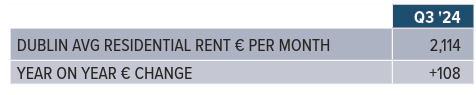 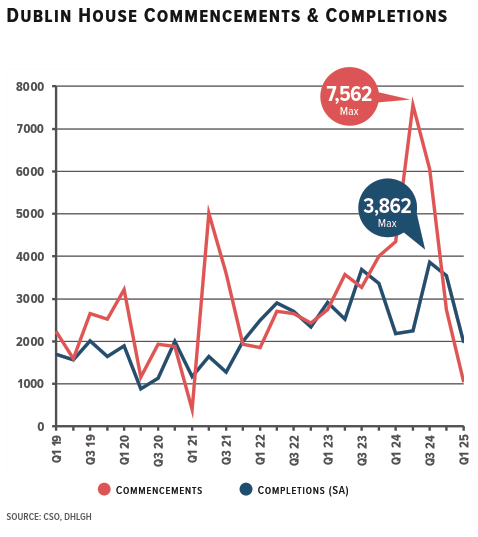 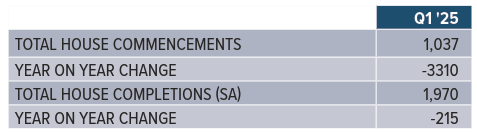 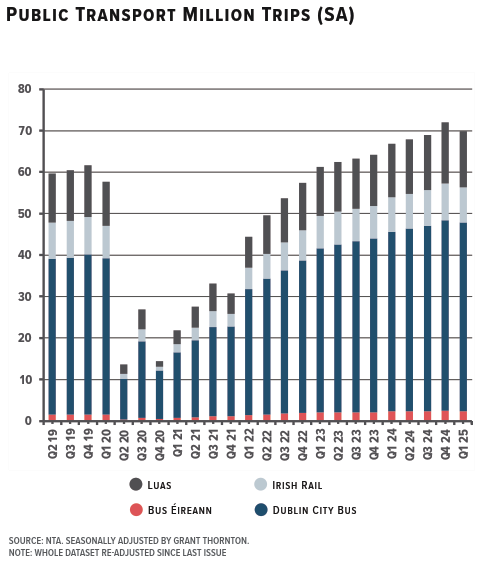 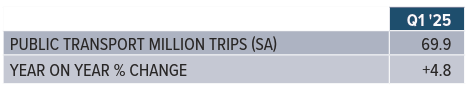 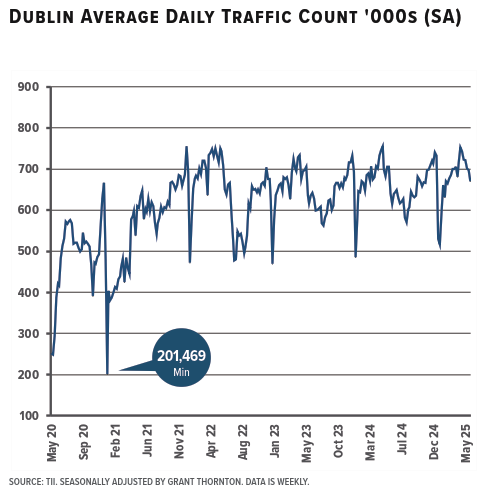 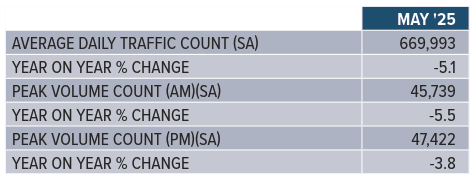 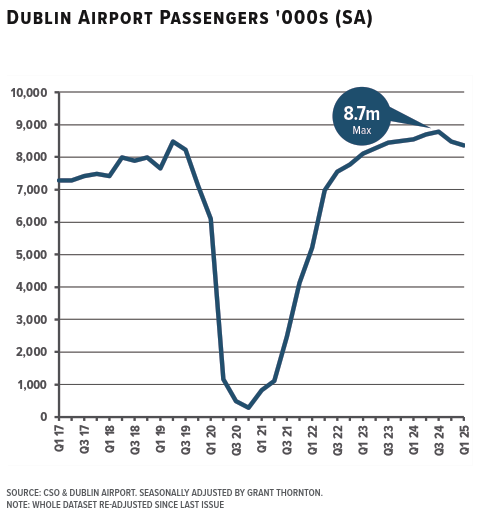 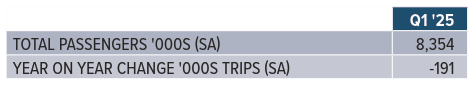 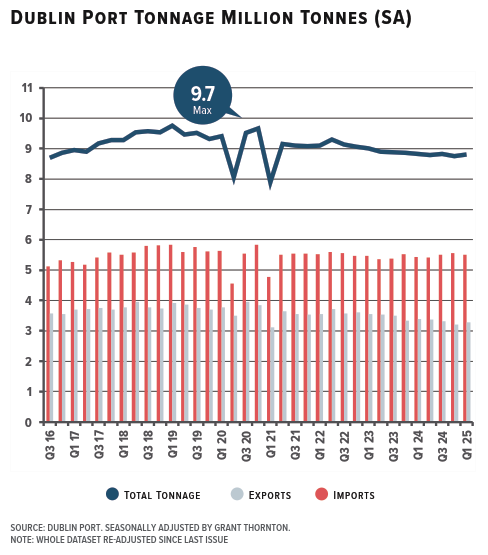 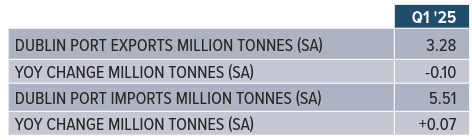 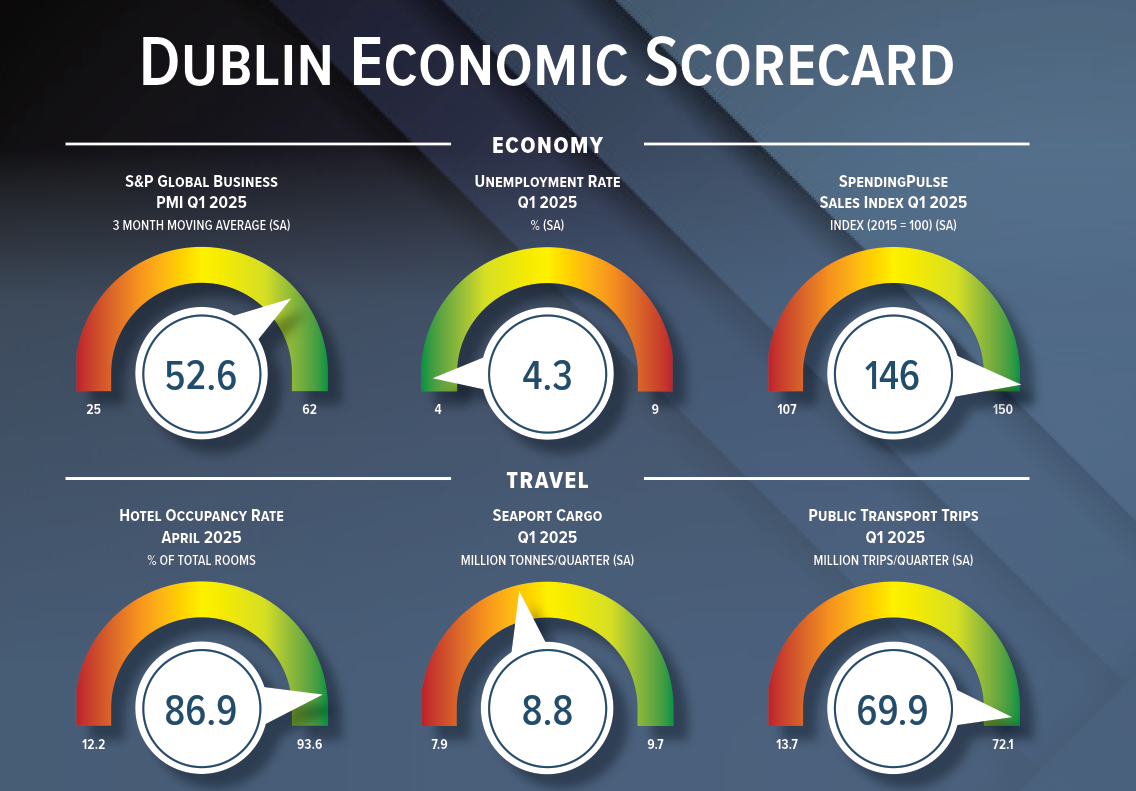 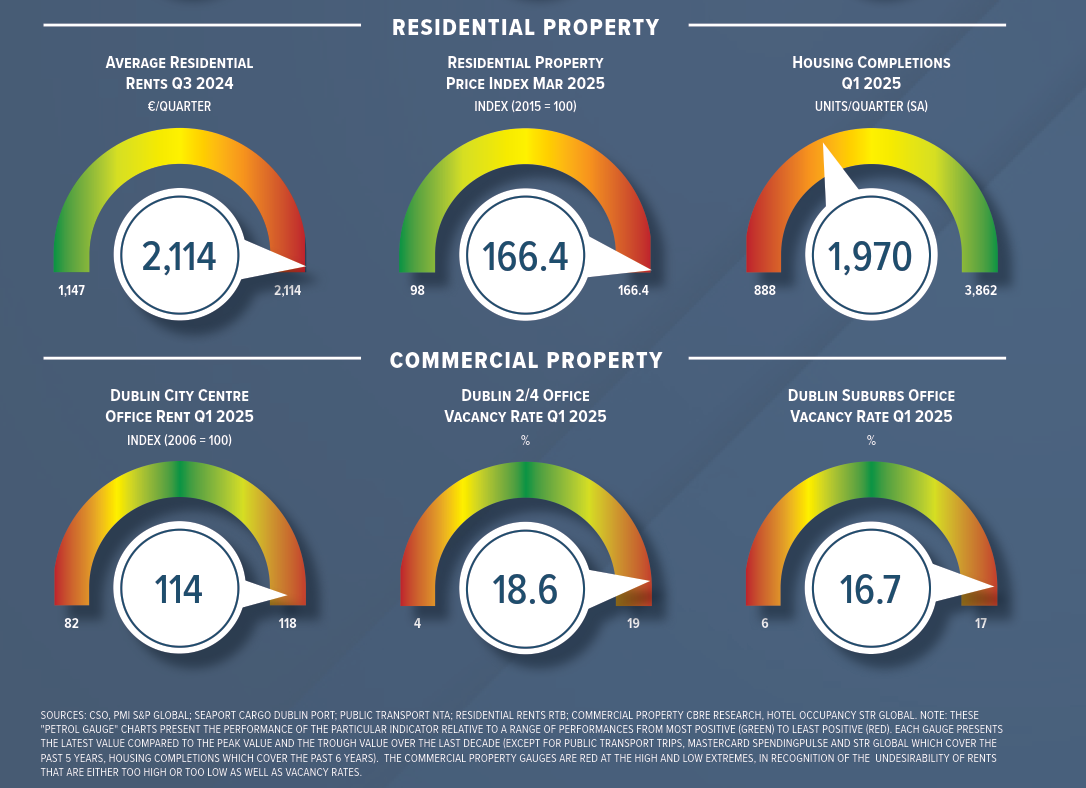 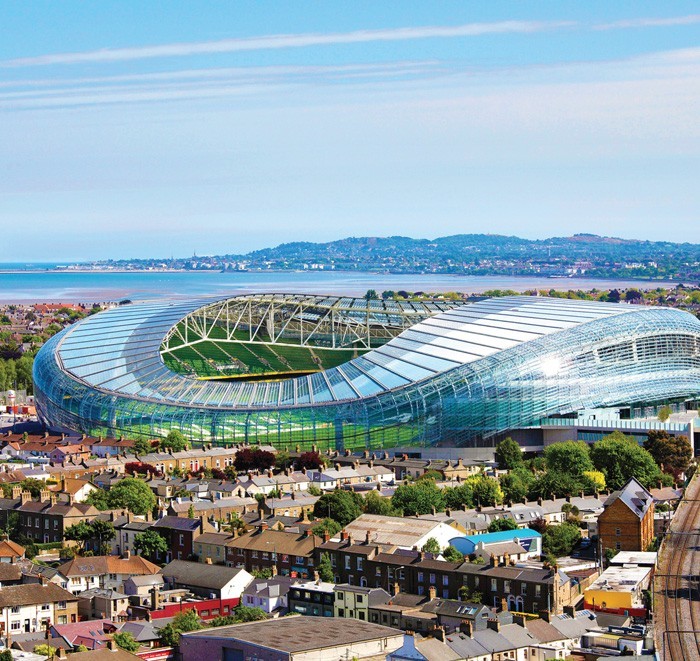 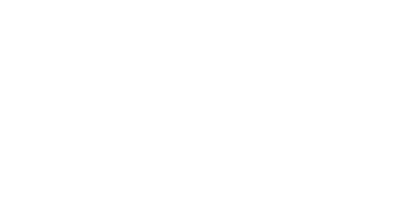 QUARTERLY
www.dublineconomy.ie
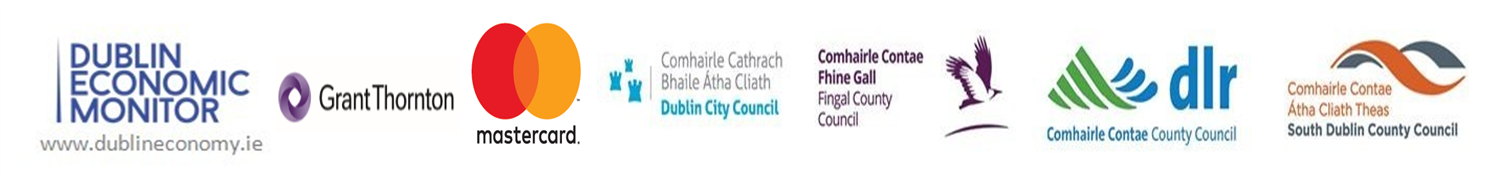